Неврозы: распространенность, причина, виды, основные принципы терапии
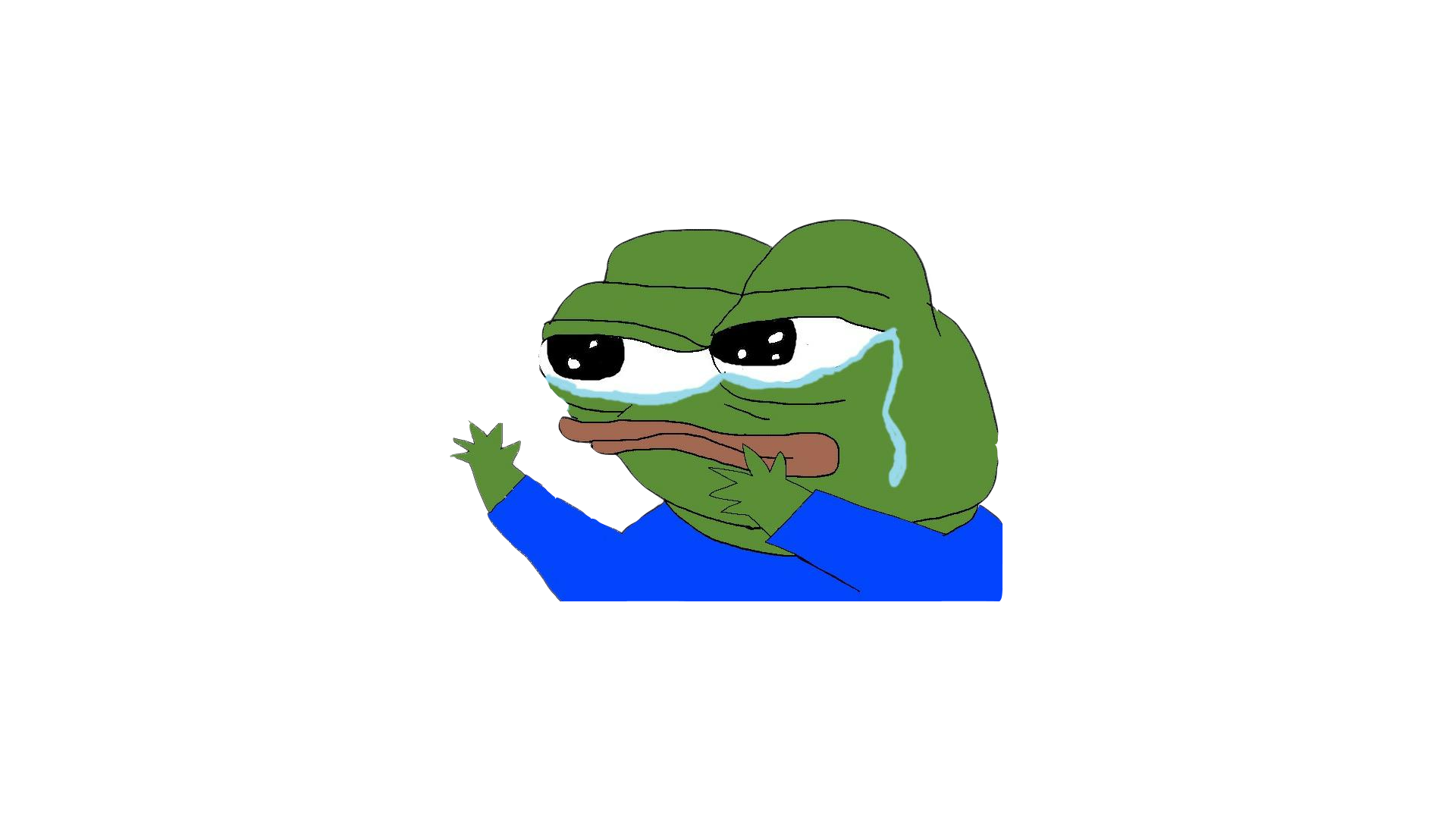 Выполнили:
Давыдов Л.С.
Ликин И.Р.
Мельников Р.В.
Распространенность
Невроз — одно из самых распространенных заболеваний в развитых странах
Оборотная сторона промышленного и экономического развития — ускорение ритма жизни, социальное отчуждение и нестабильная занятость.
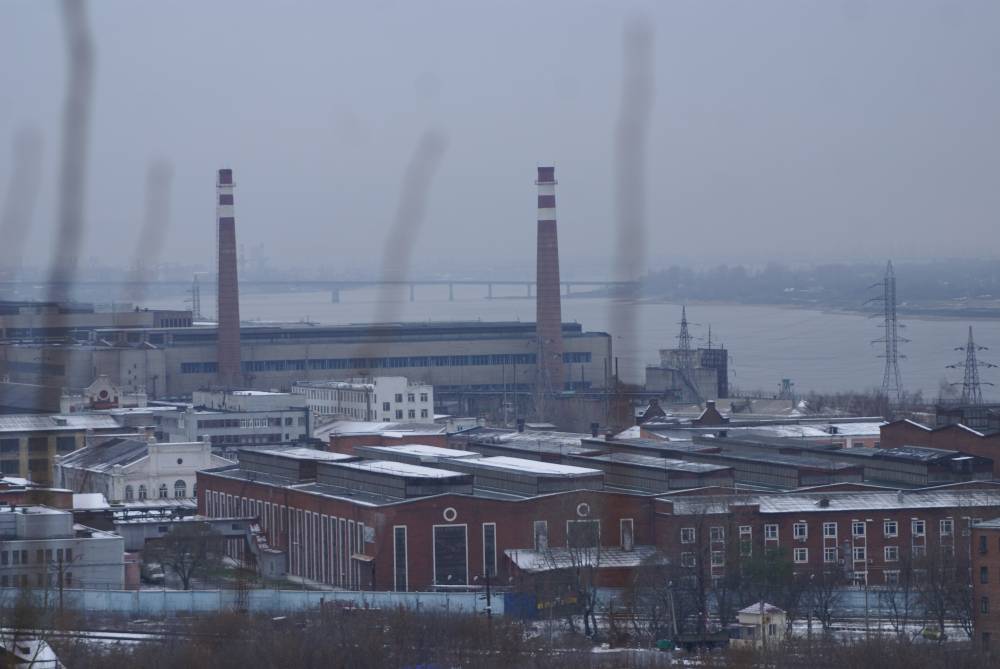 ЧТО ТАКОЕ НЕВРОЗ И КАК ОН ВЫГЛЯДИТ
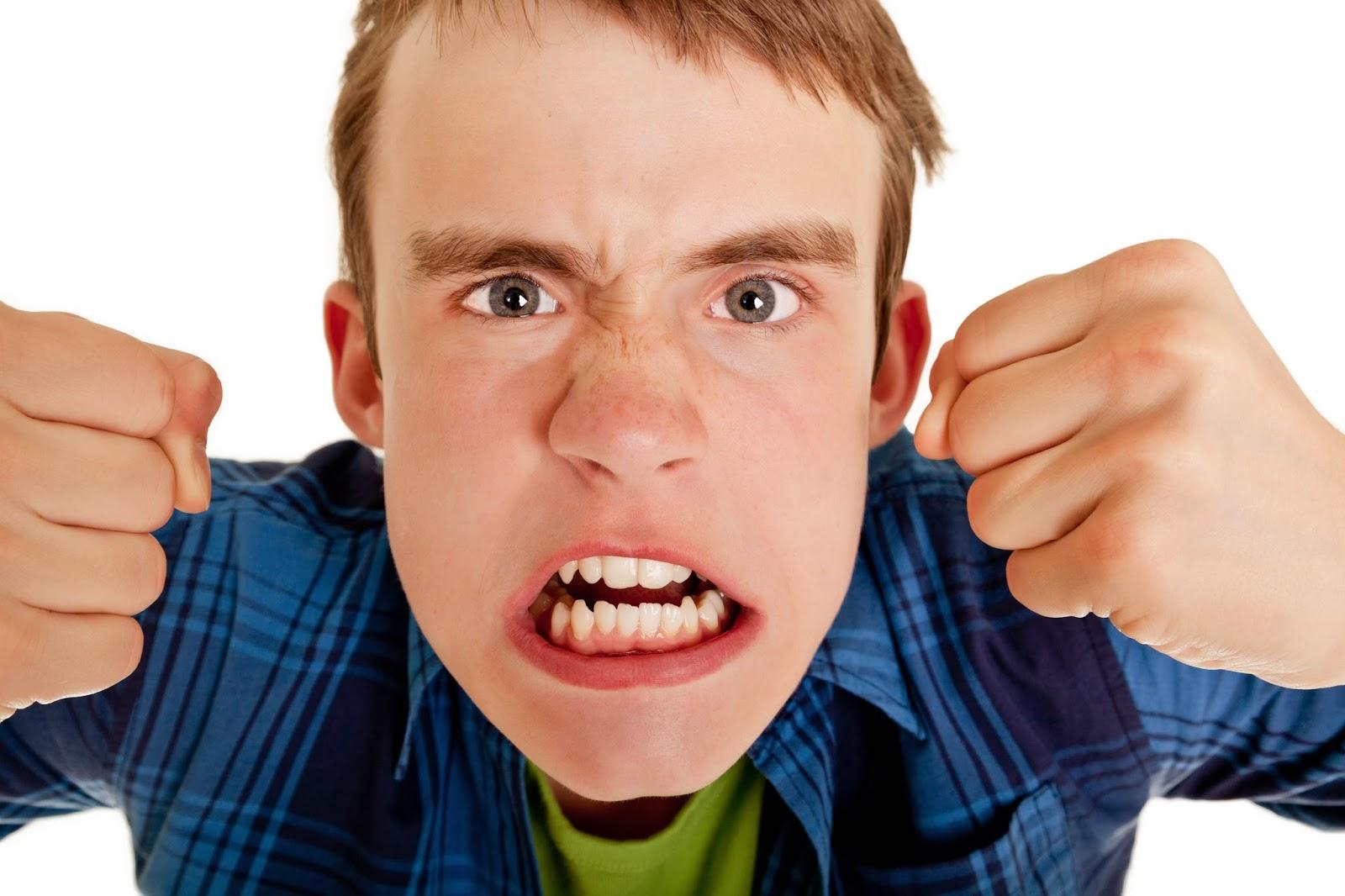 Причины и механика развития невроза
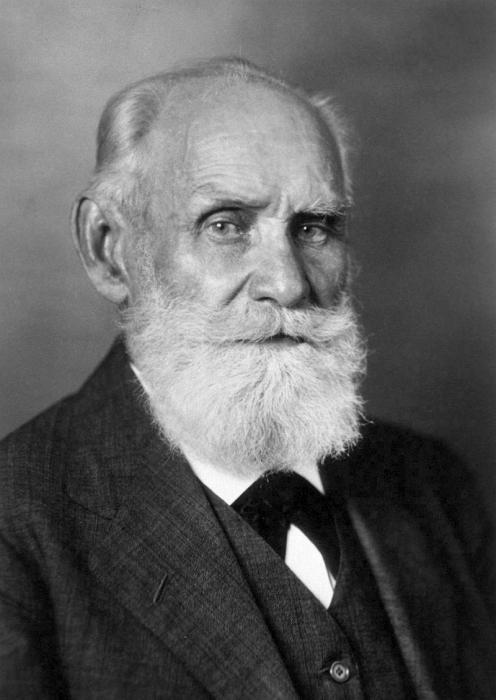 Теория И.П. Павлова
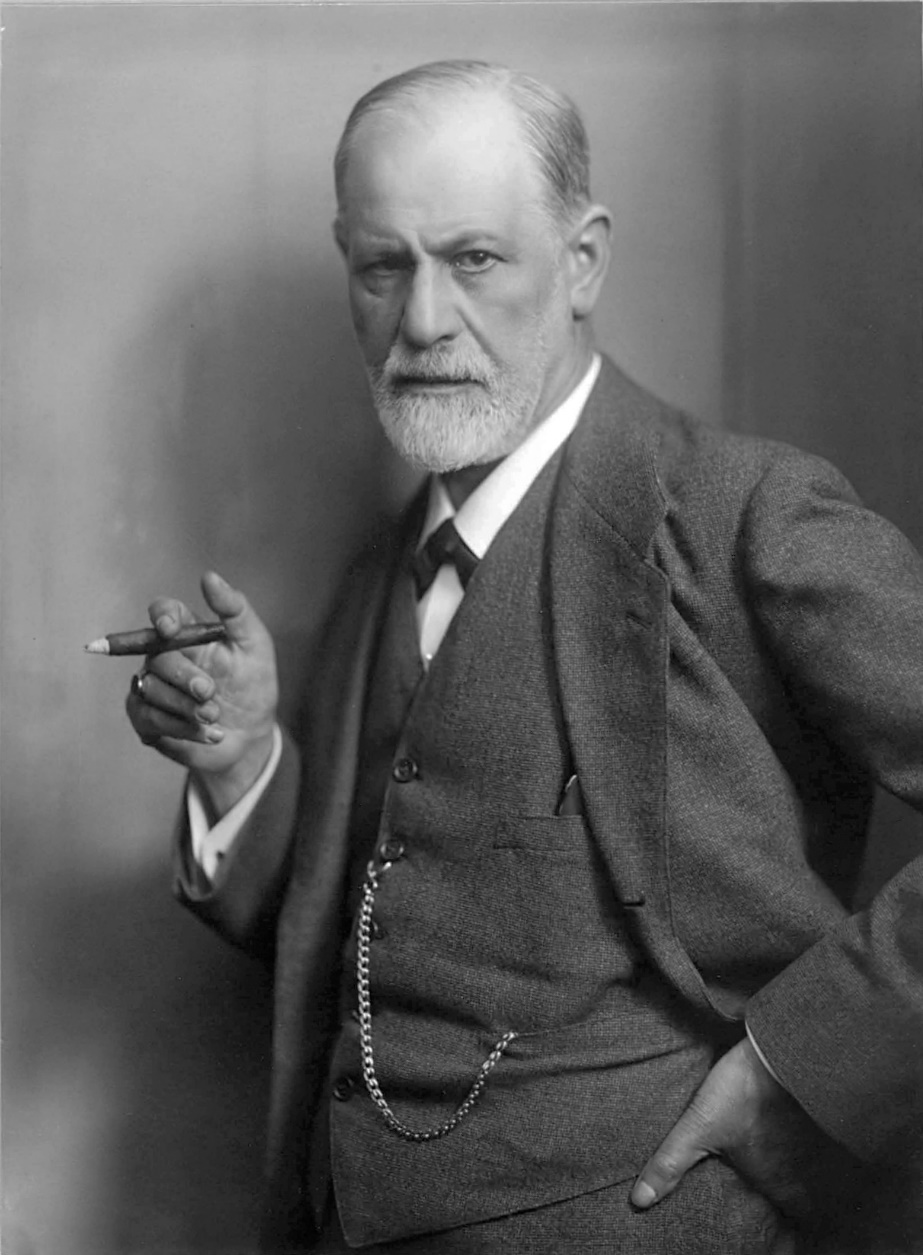 Психоаналитические теории

Теория Зигмунда Фрейда
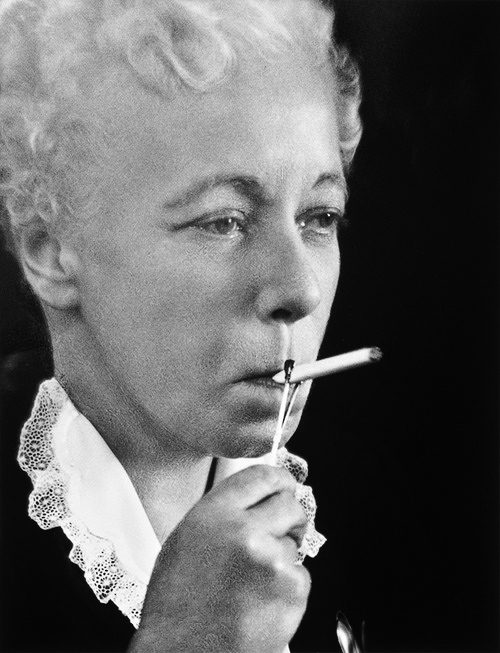 Теория Карен Хорни
В целом в настоящее время в качестве факторов, предрасполагающих к развитию невроза, выделяют как психологические, так и биологические факторы
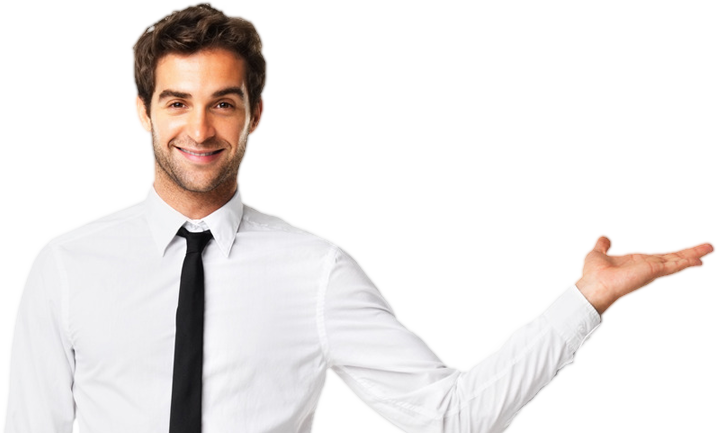 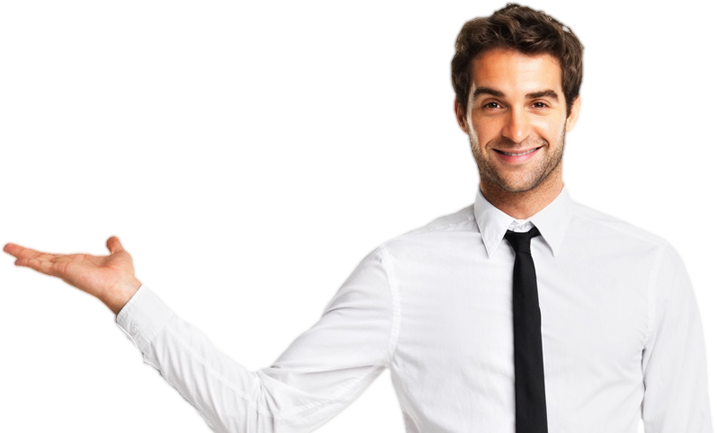 Виды неврозов
Неврастения 
Истерический невроз (истерия) 
Невроз навязчивых состояний (психастения)
Фобический невроз
Ипохондрический невроз
Депрессивный невроз
Симптомы
Психические
Эмоциональное неблагополучие (зачастую без видимых причин).
Нерешительность.
Проблемы в общении.
Неадекватная самооценка: занижение или завышение.
Частое переживание чувства тревоги, страха
Неопределенность или противоречивость системы ценностей
Нестабильность настроения, его частая и резкая изменчивость.
Раздражительность 
Высокая чувствительность к стрессам
Физические
Головные, сердечные боли, боли в области живота.
Часто проявляющееся чувство усталости, повышенная утомляемость, общее снижение работоспособности (см. подробнее: неврастения).
Панические атаки, головокружения и потемнения в глазах от перепадов давления.
Нарушения вестибулярного аппарата: сложность держать равновесие, головокружения.
Нарушение аппетита (переедание; недоедание; чувство голода, но быстрая насыщаемость при приёме пищи).
Нарушения сна (бессонница): плохое засыпание, раннее пробуждение, пробуждения ночью, отсутствие чувства отдыха после сна, кошмарные сновидения.
Психологическое переживание физической боли (психалгия), излишняя забота о своём здоровье вплоть до ипохондрии.
Вегетативные нарушения: потливость, сердцебиение, колебания артериального давления, нарушение работы желудка, кашель, частые позывы к мочеиспусканию, жидкий стул.
Иногда — снижение либидо и потенции.
Лечение
Виды лечения неврозов
В лечении неврозов используют психотерапию и медикаментозное лечение с помощью антидепрессантов и транквилизаторов

На данный момент существует множество направлений и методов психотерапевтической помощи

Они делятся на патогенетические (воздействующие на причины невроза и процесс его удержания в личности) и симптоматические или вспомогательные,
Лечение ОКР
При обсессивно-компульсивном расстройстве рекомендуется применение когнитивно-поведенческой терапии (КПТ) 

Применение антидепрессантов группы СИОЗС или кломипрамина. 

Кроме когнитивно-поведенческой терапии, используется психодинамическая терапия или психоанализ,
Лечение в КПТ
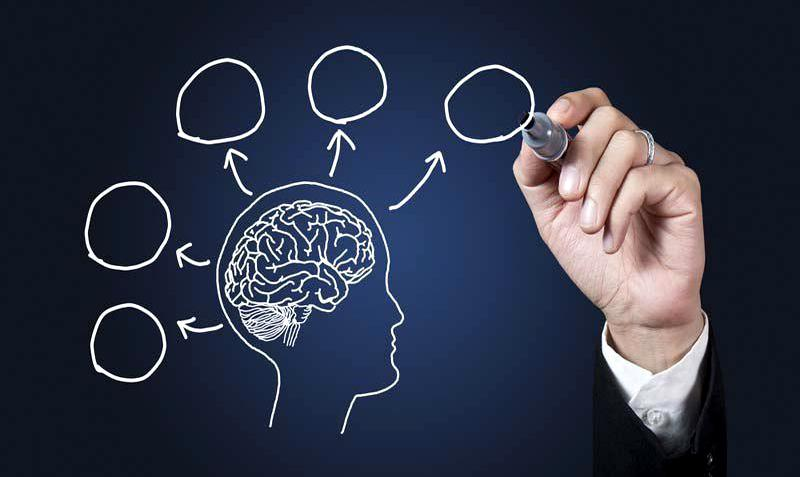 Лечение в психоанализе
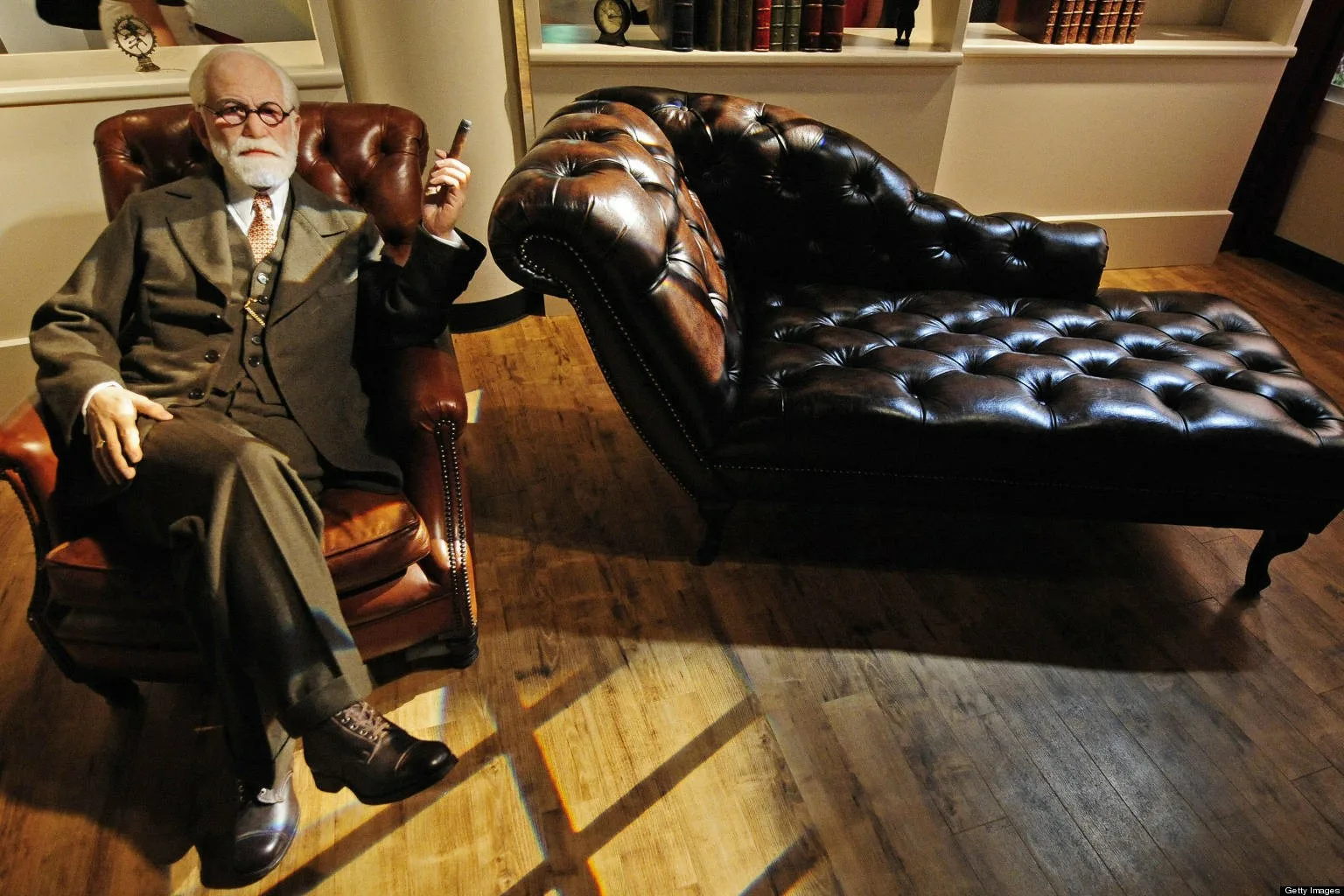 Профилактика